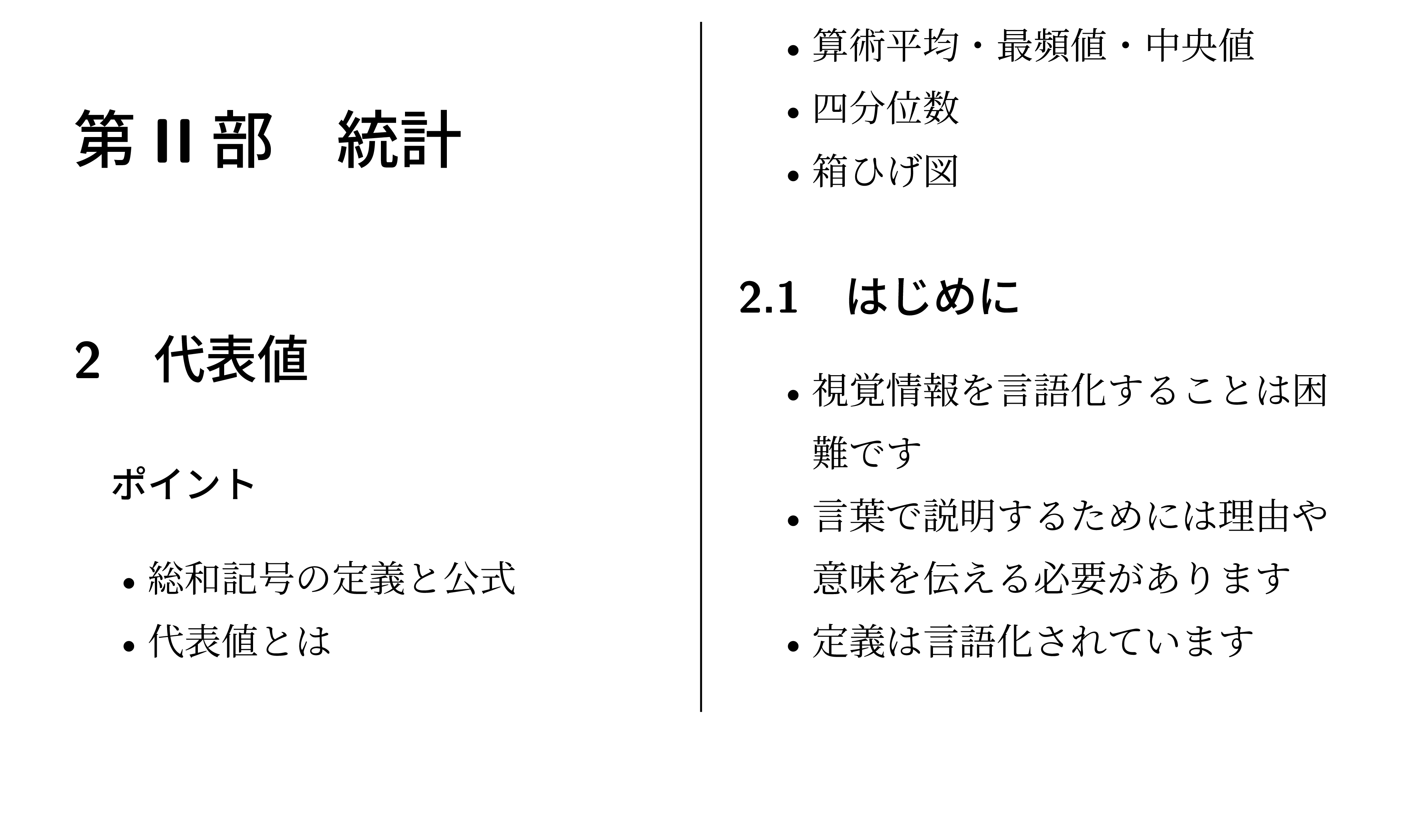 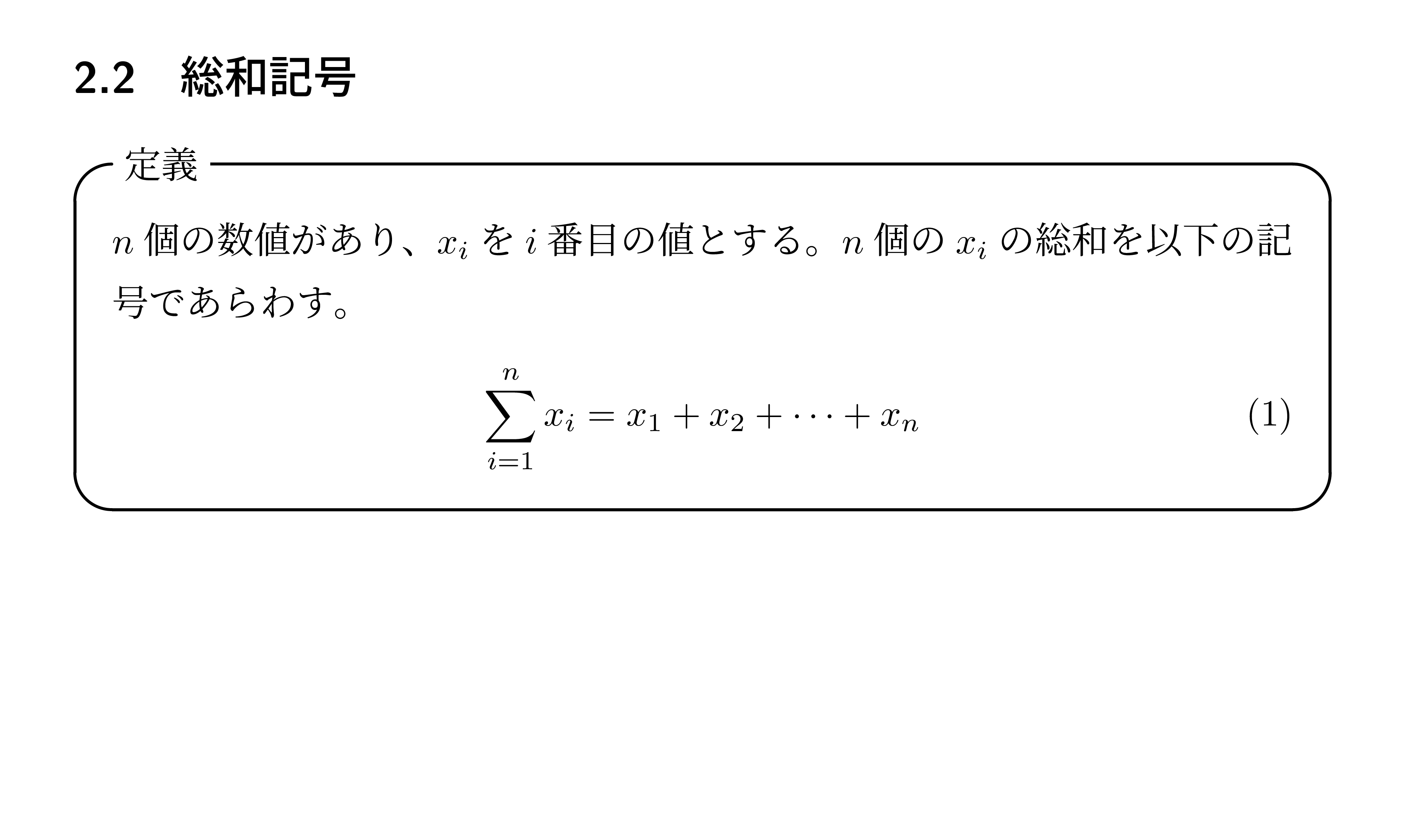 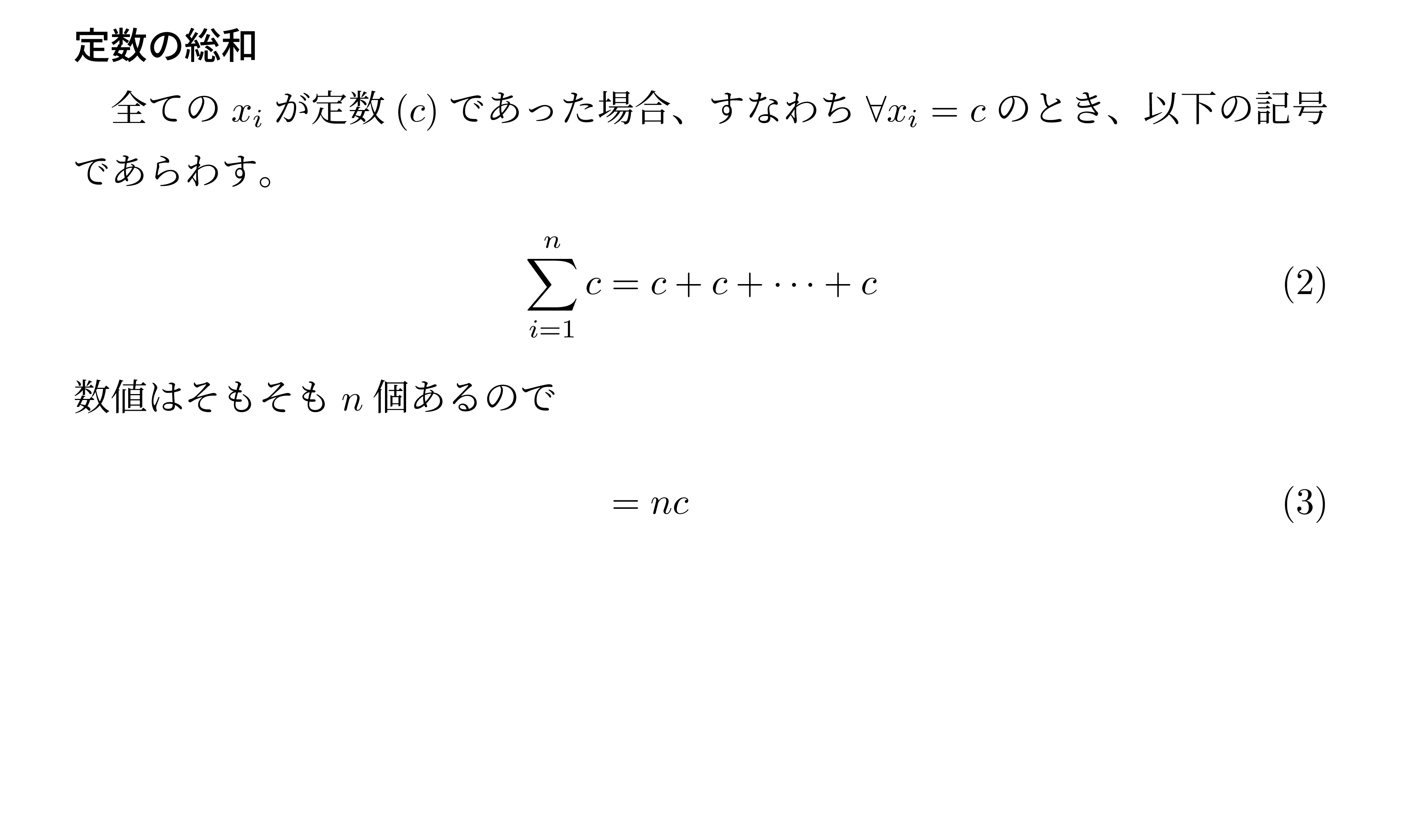 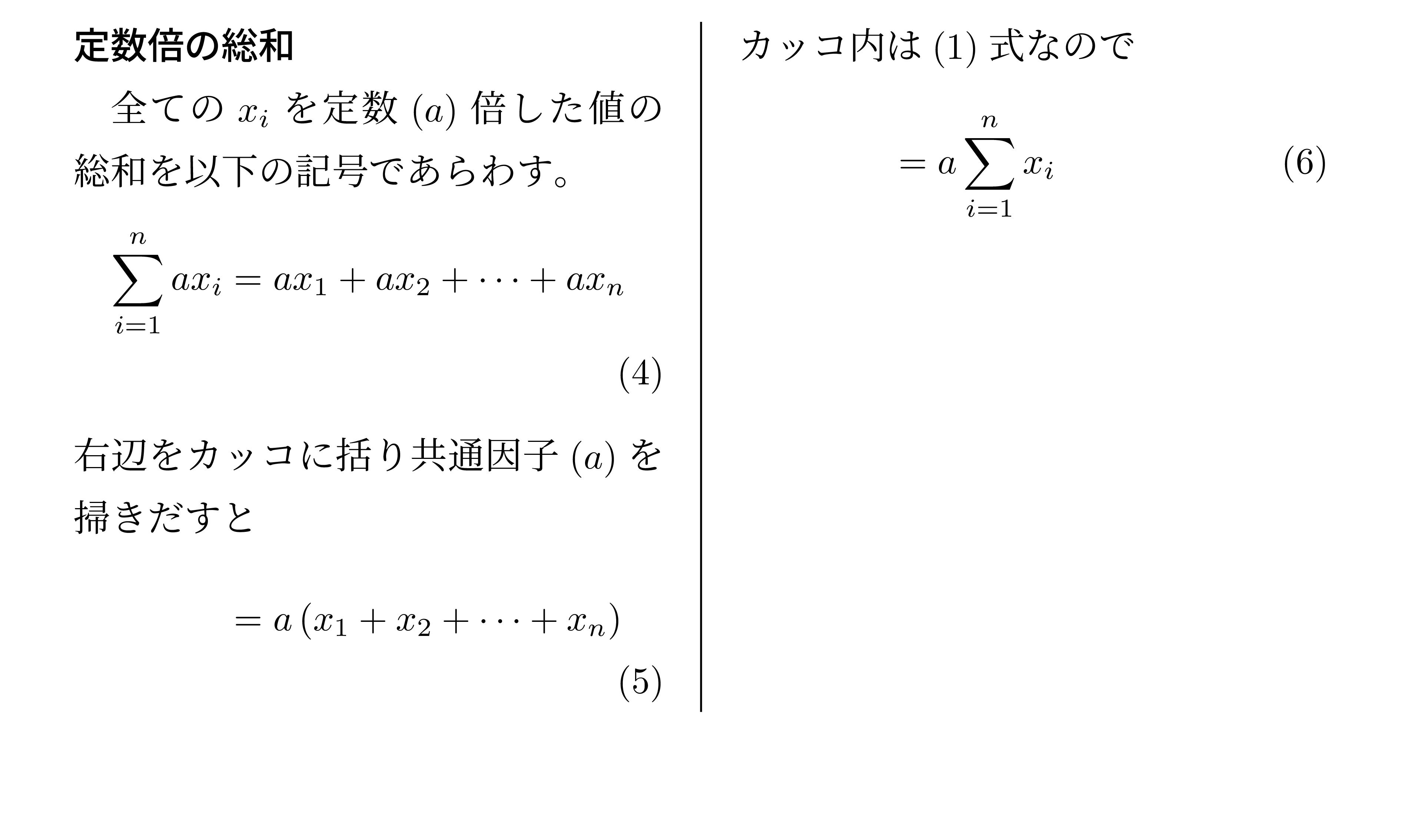 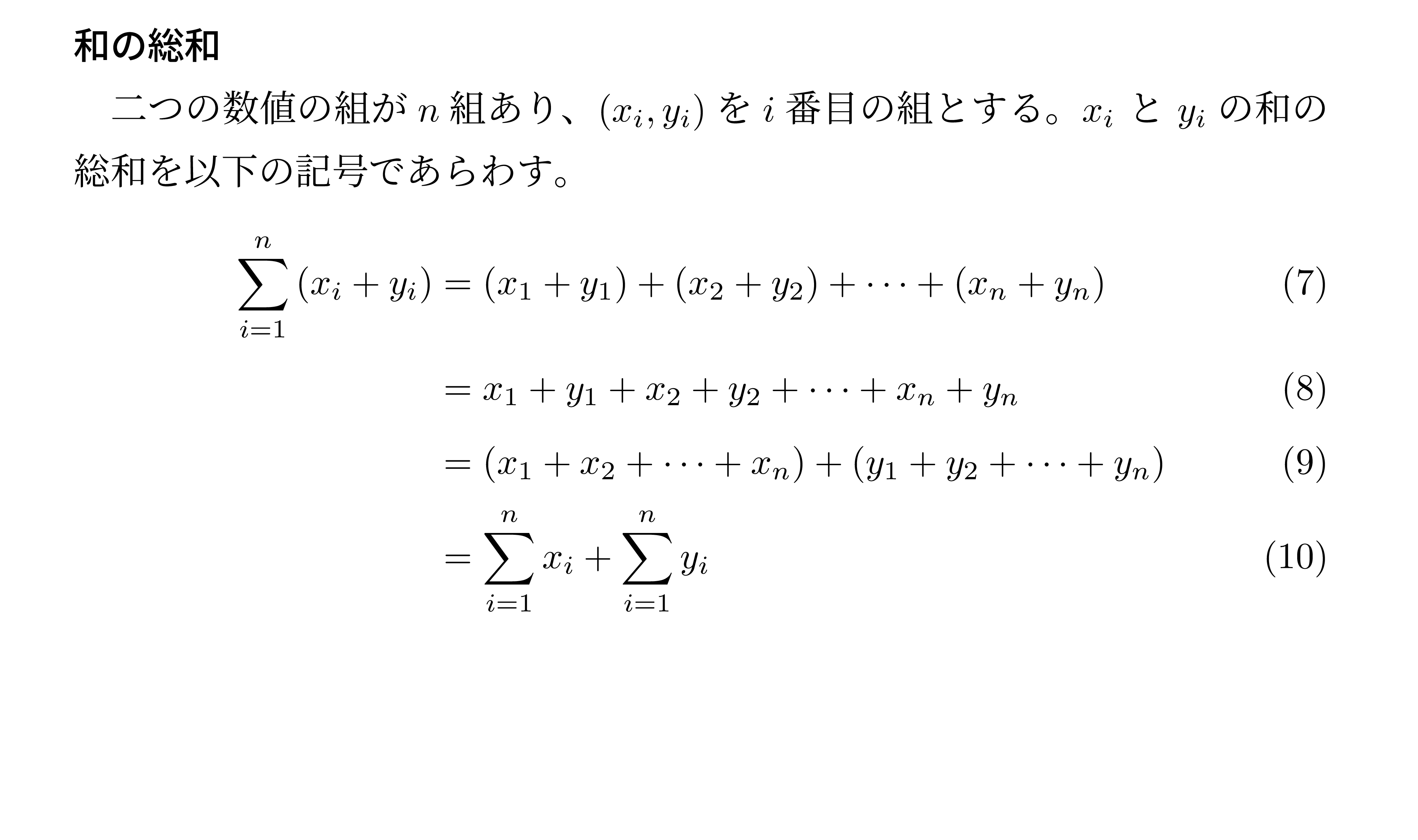 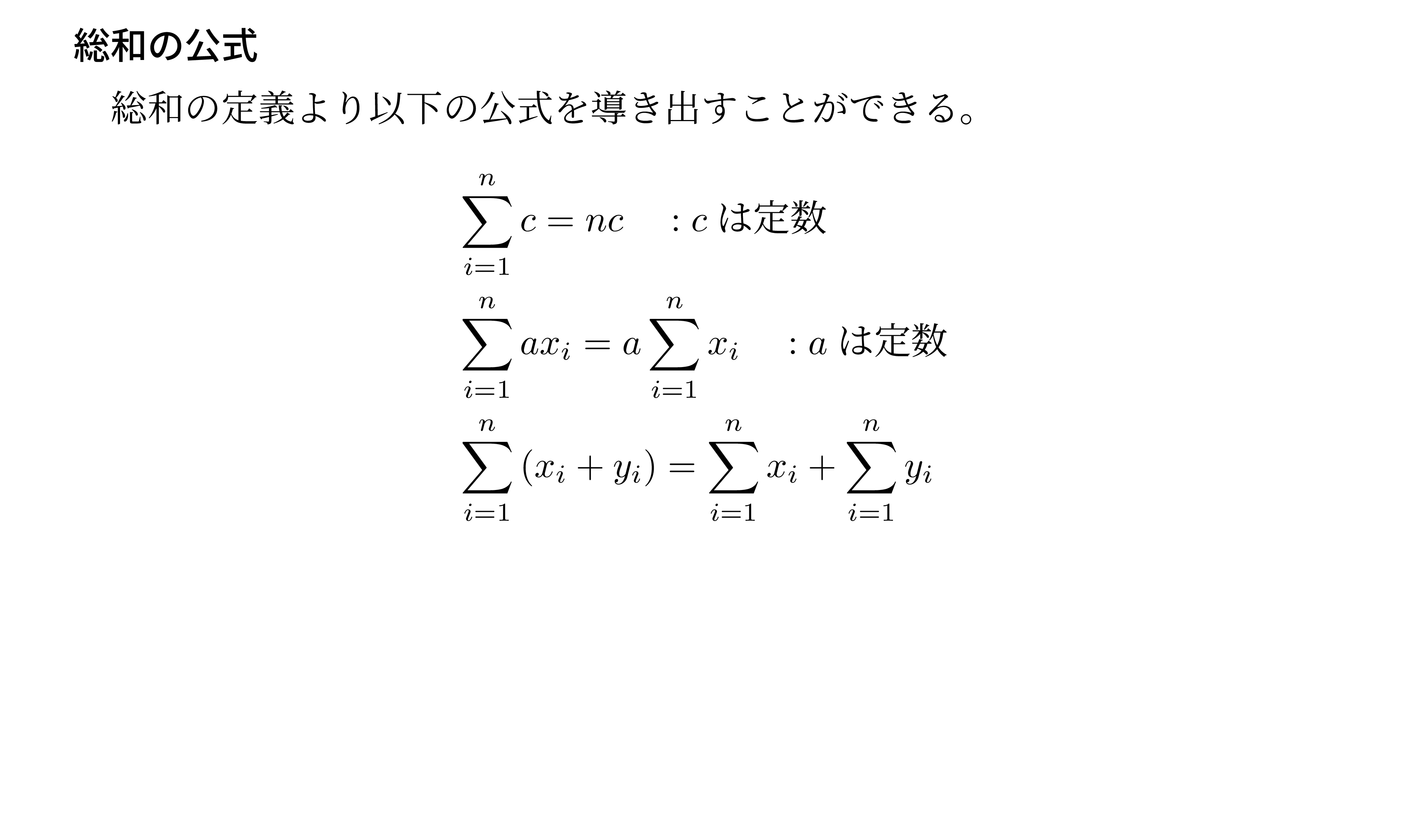 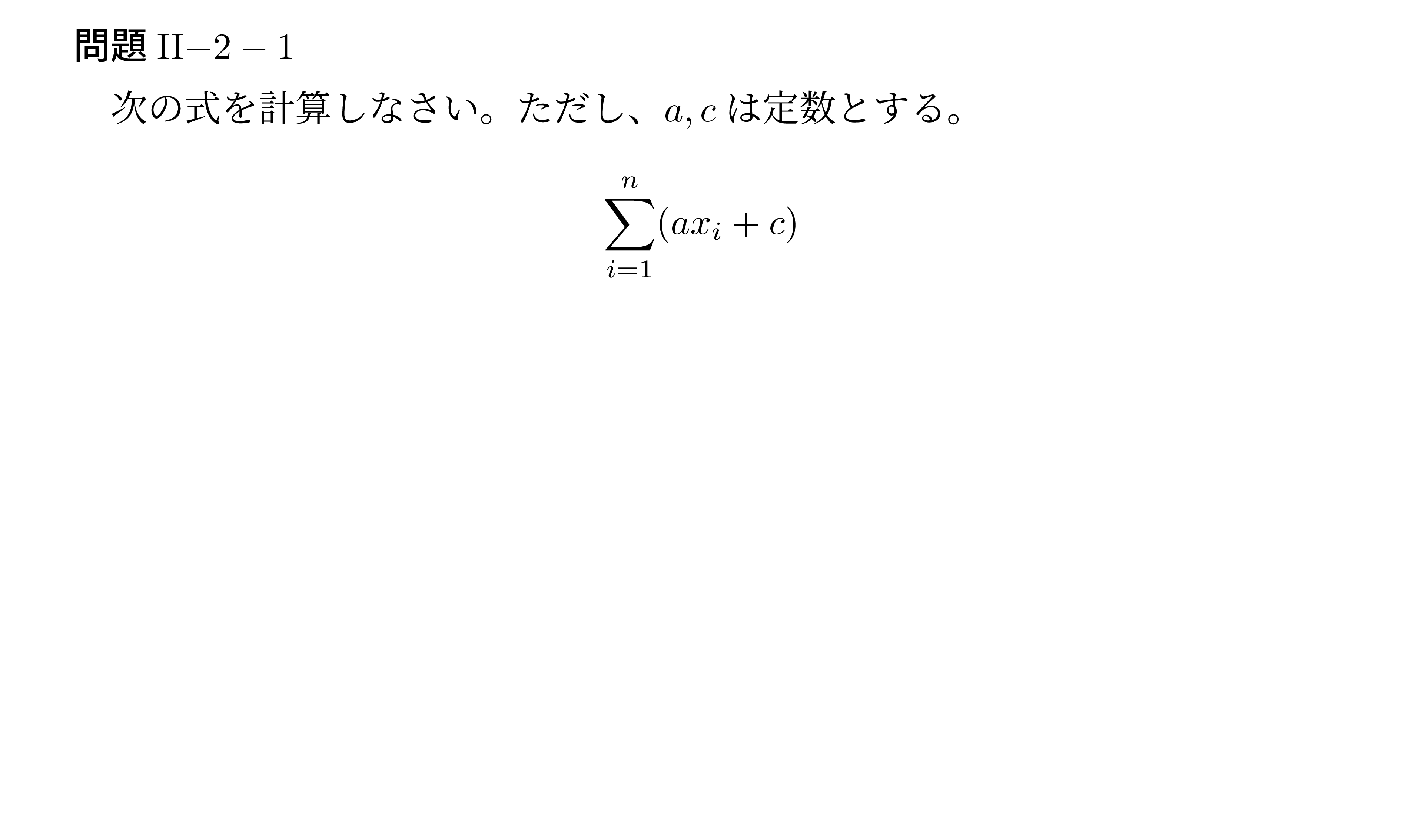 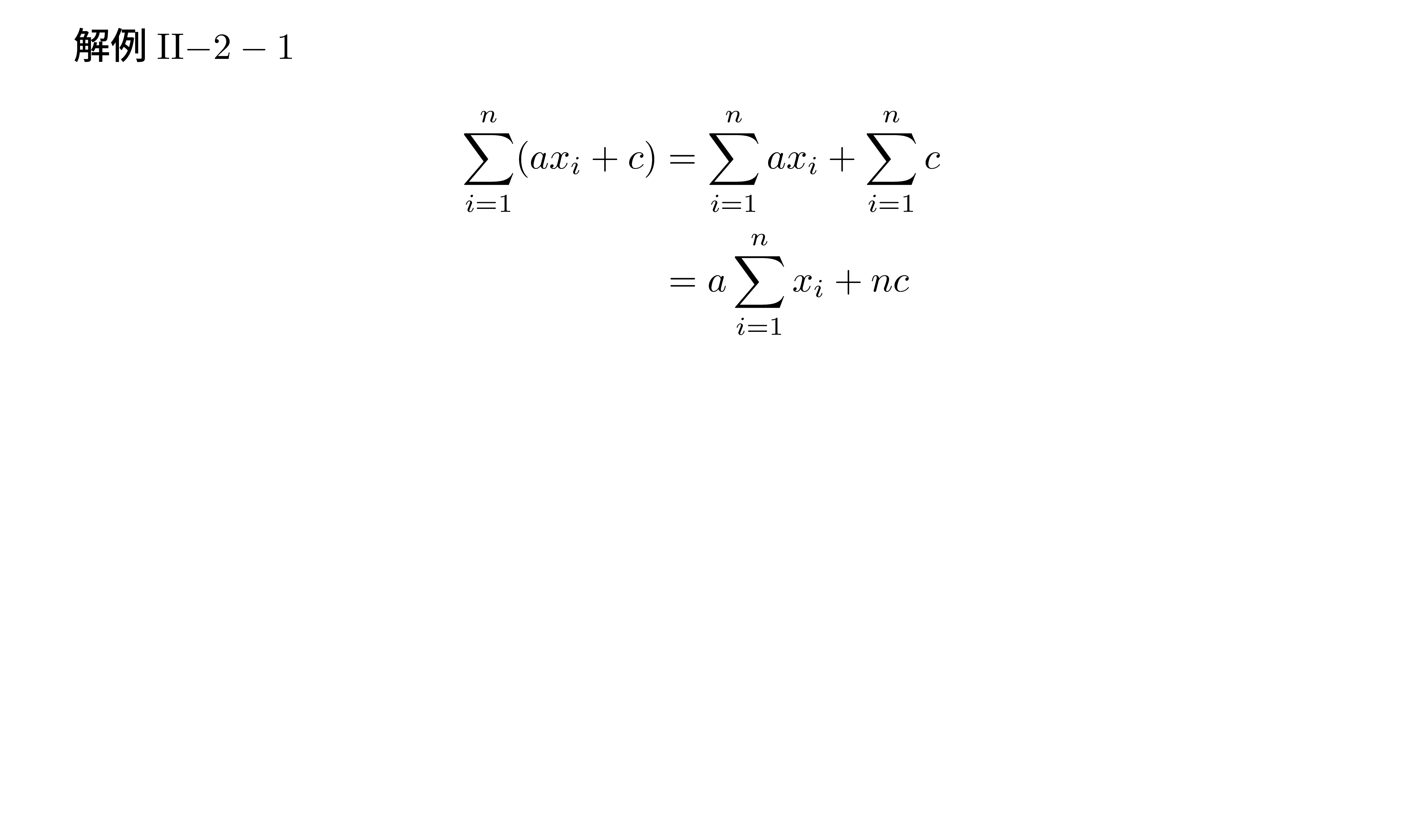 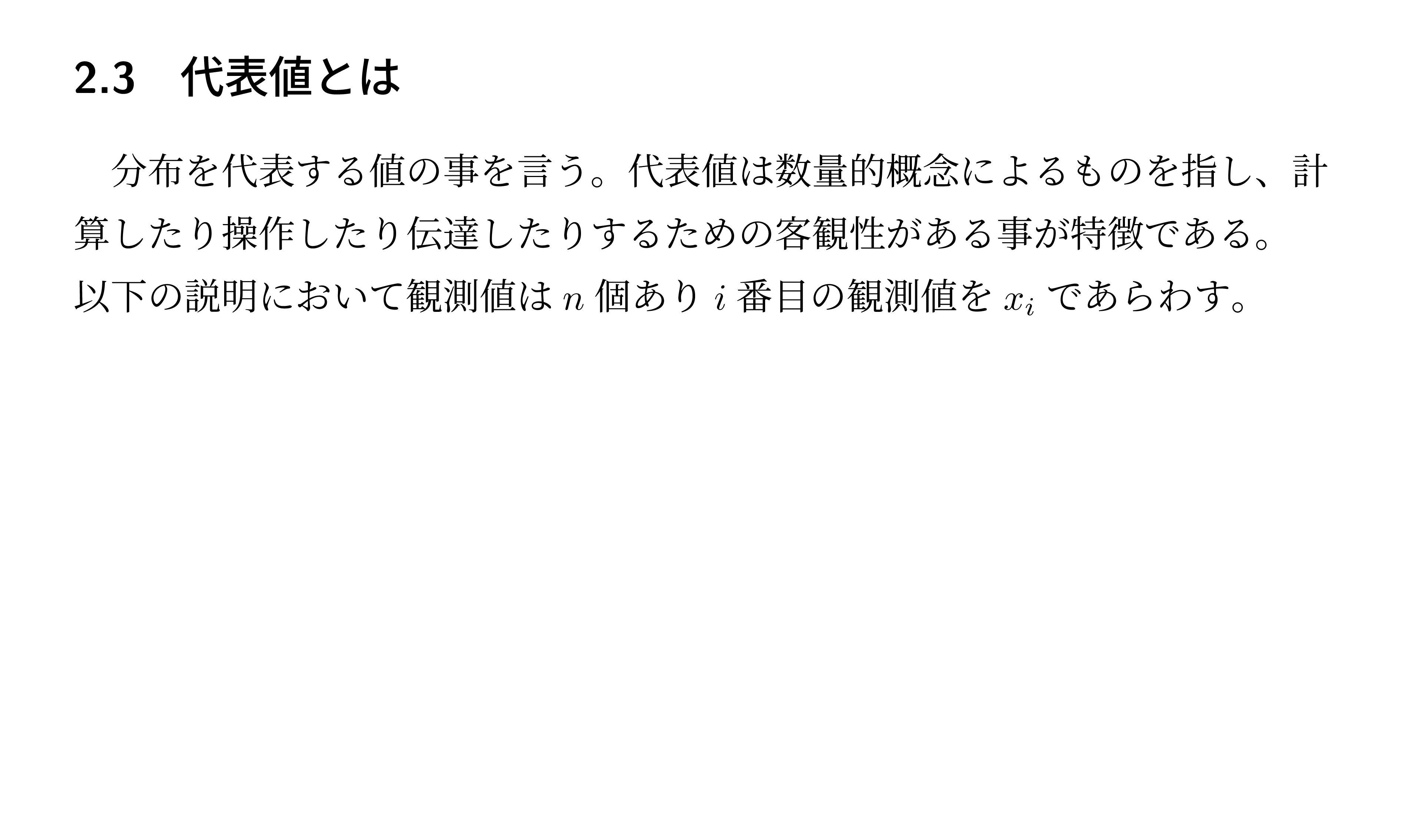 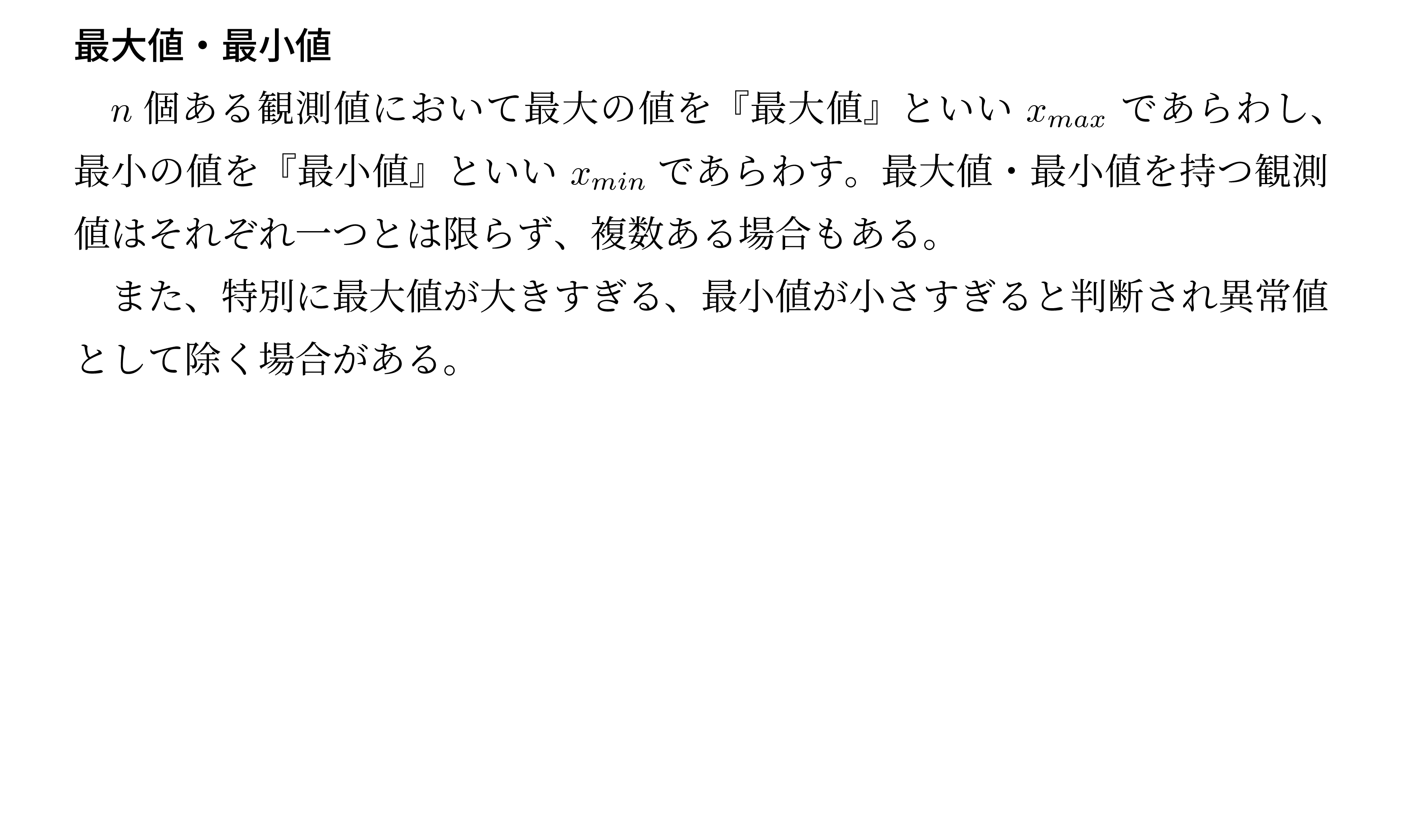 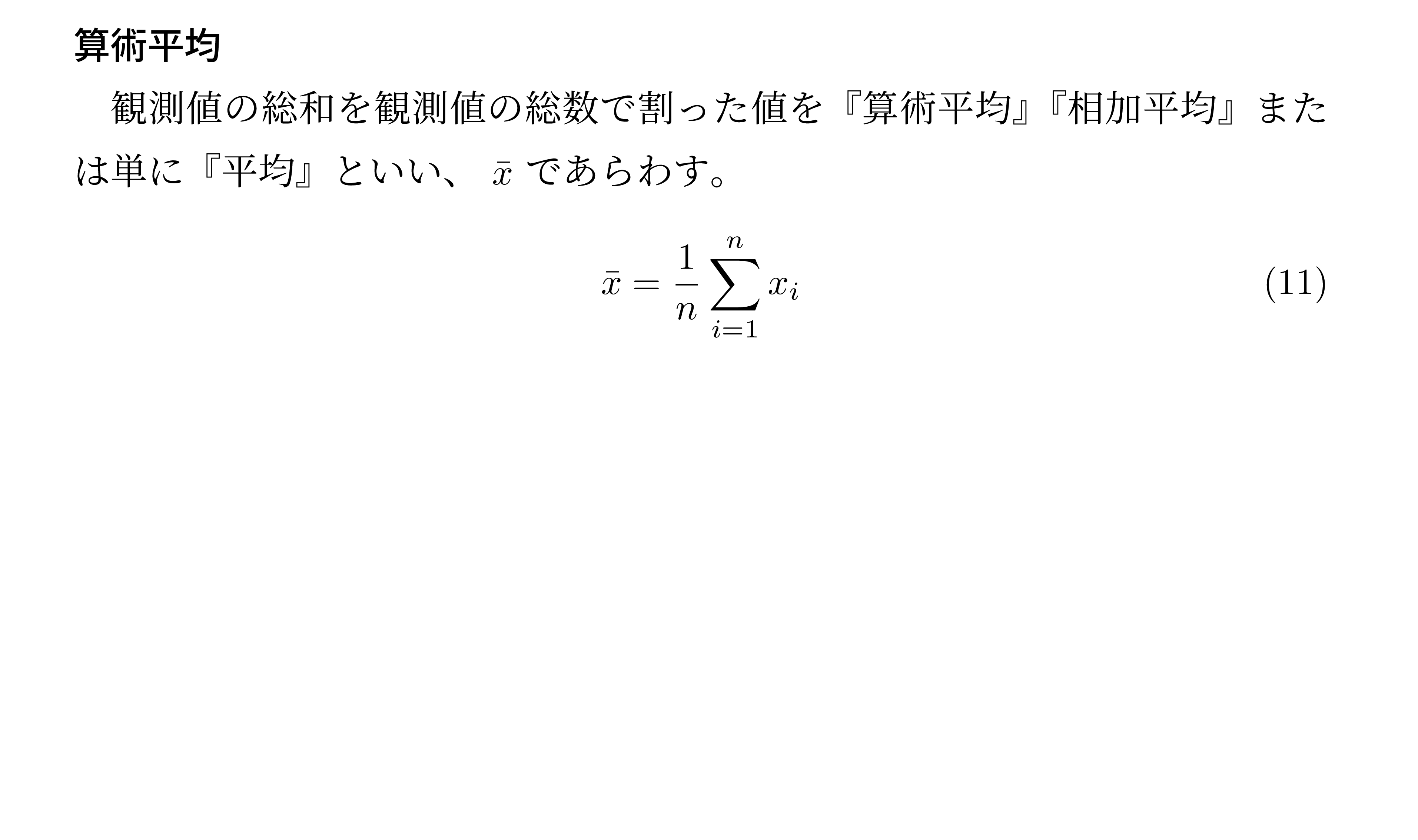 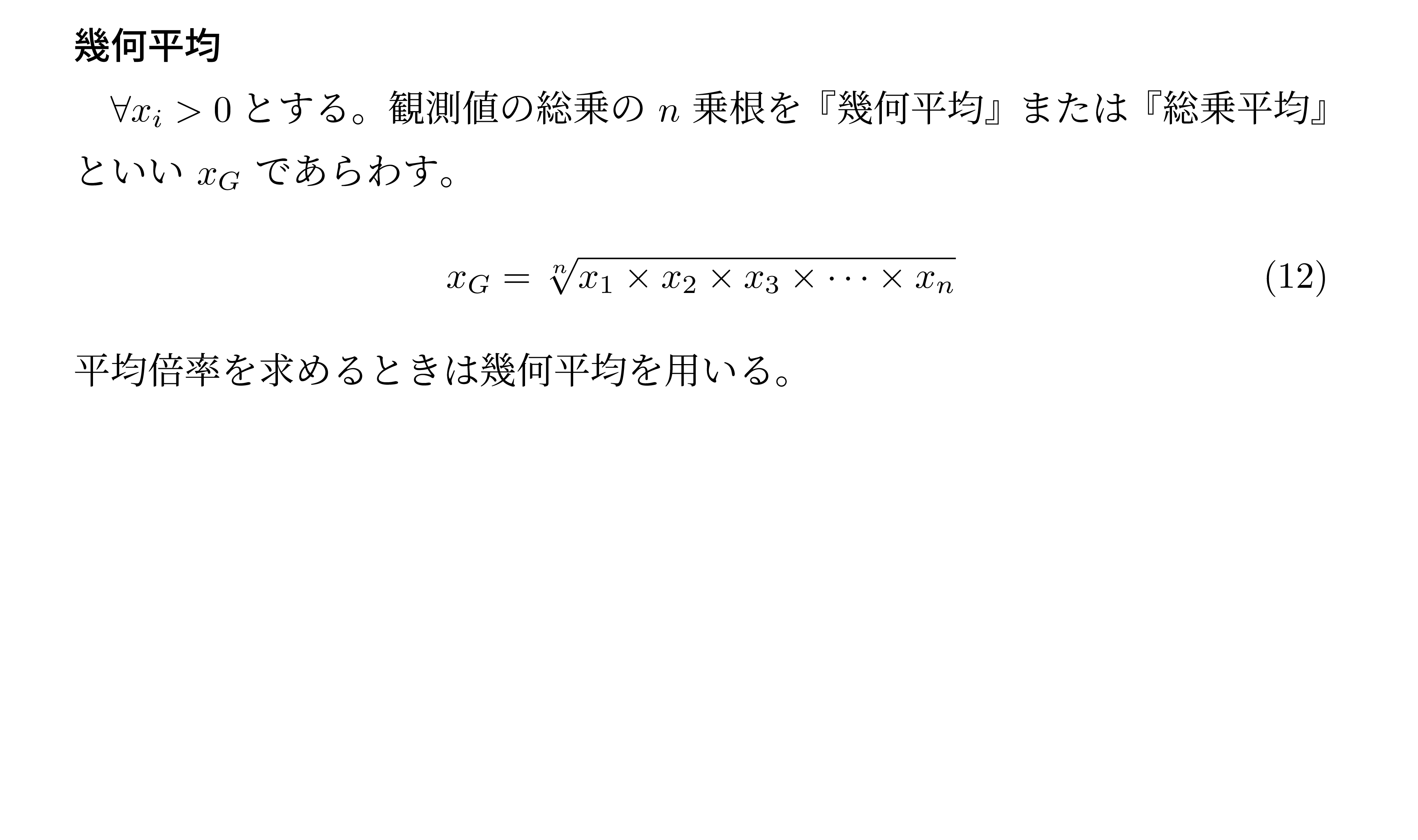 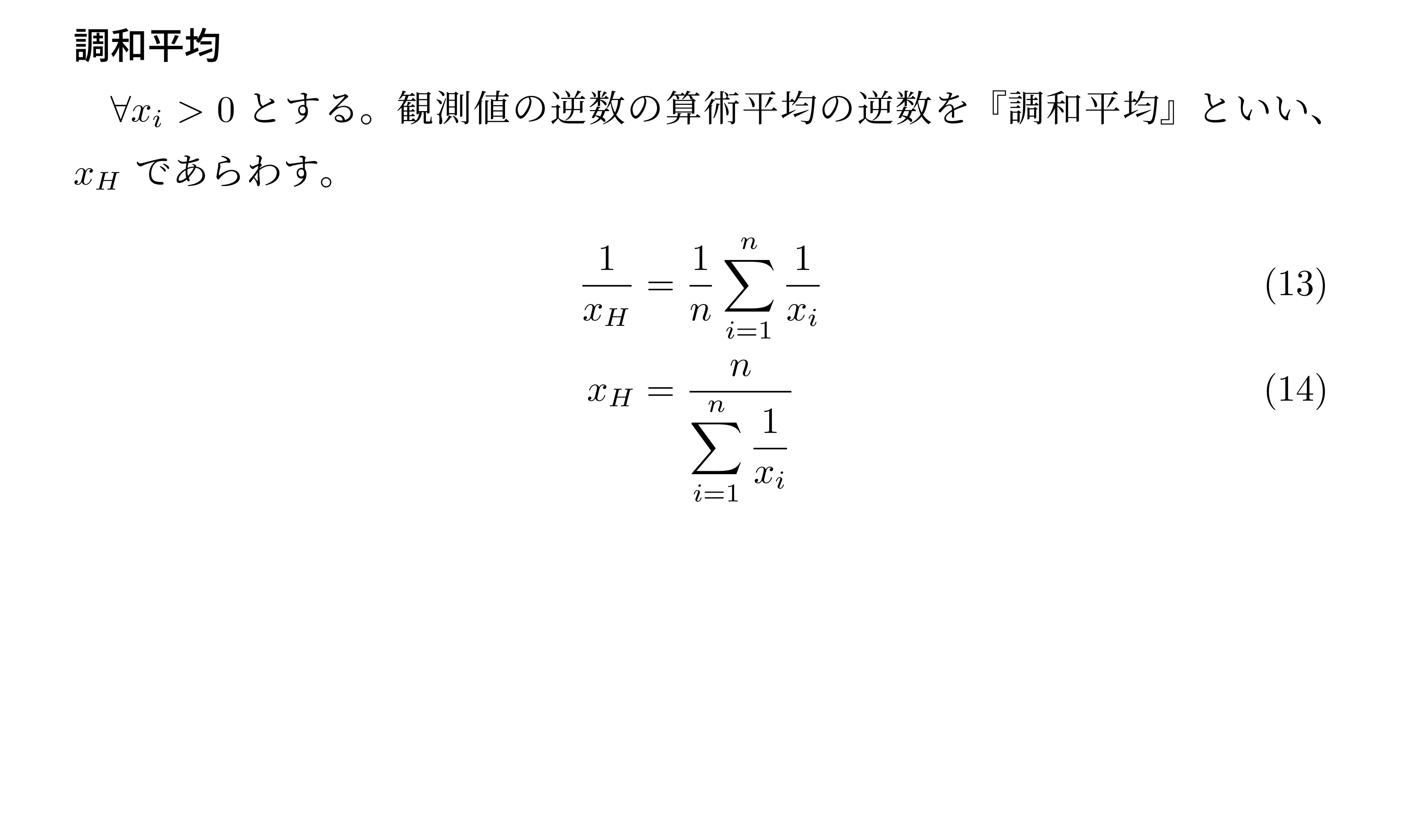 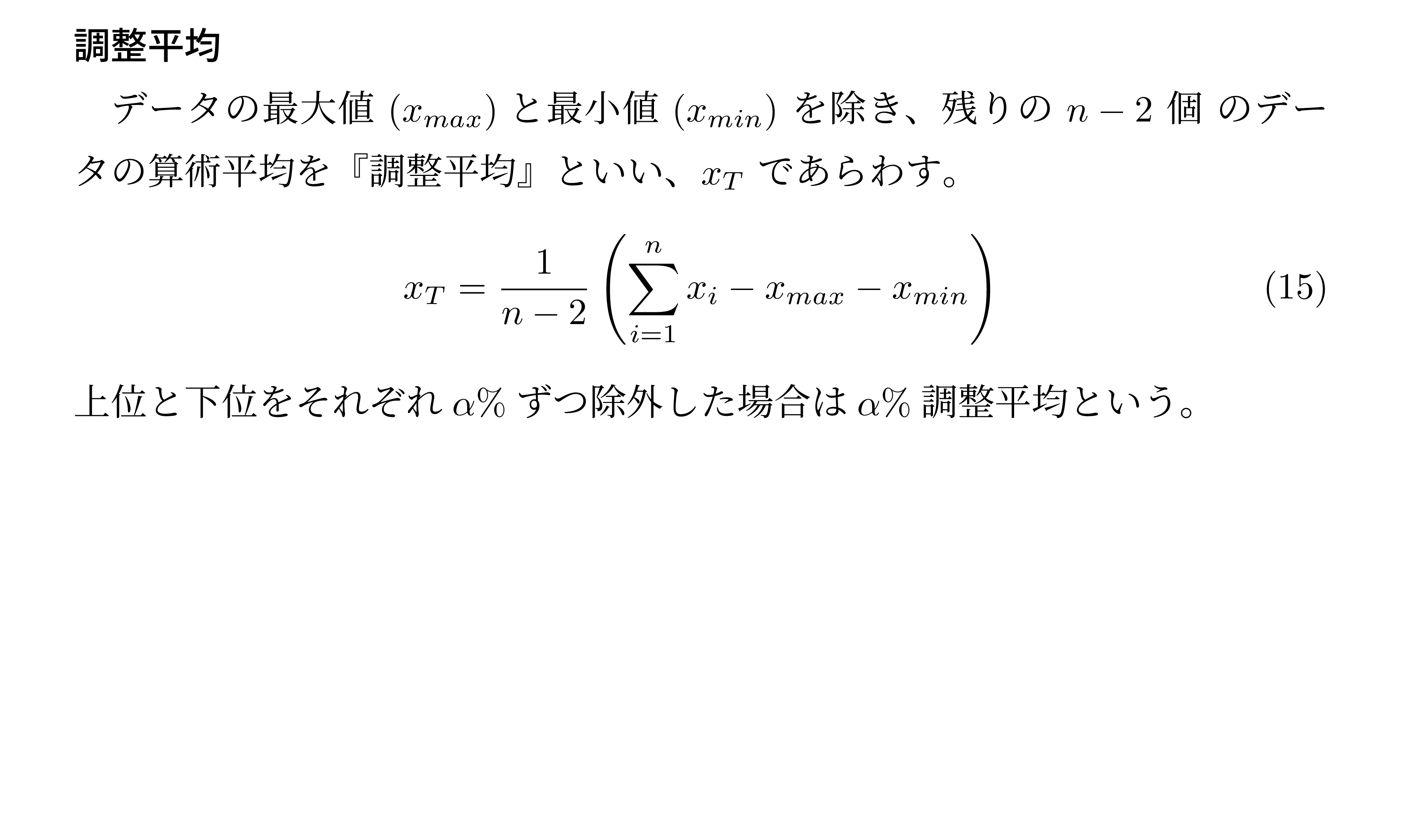 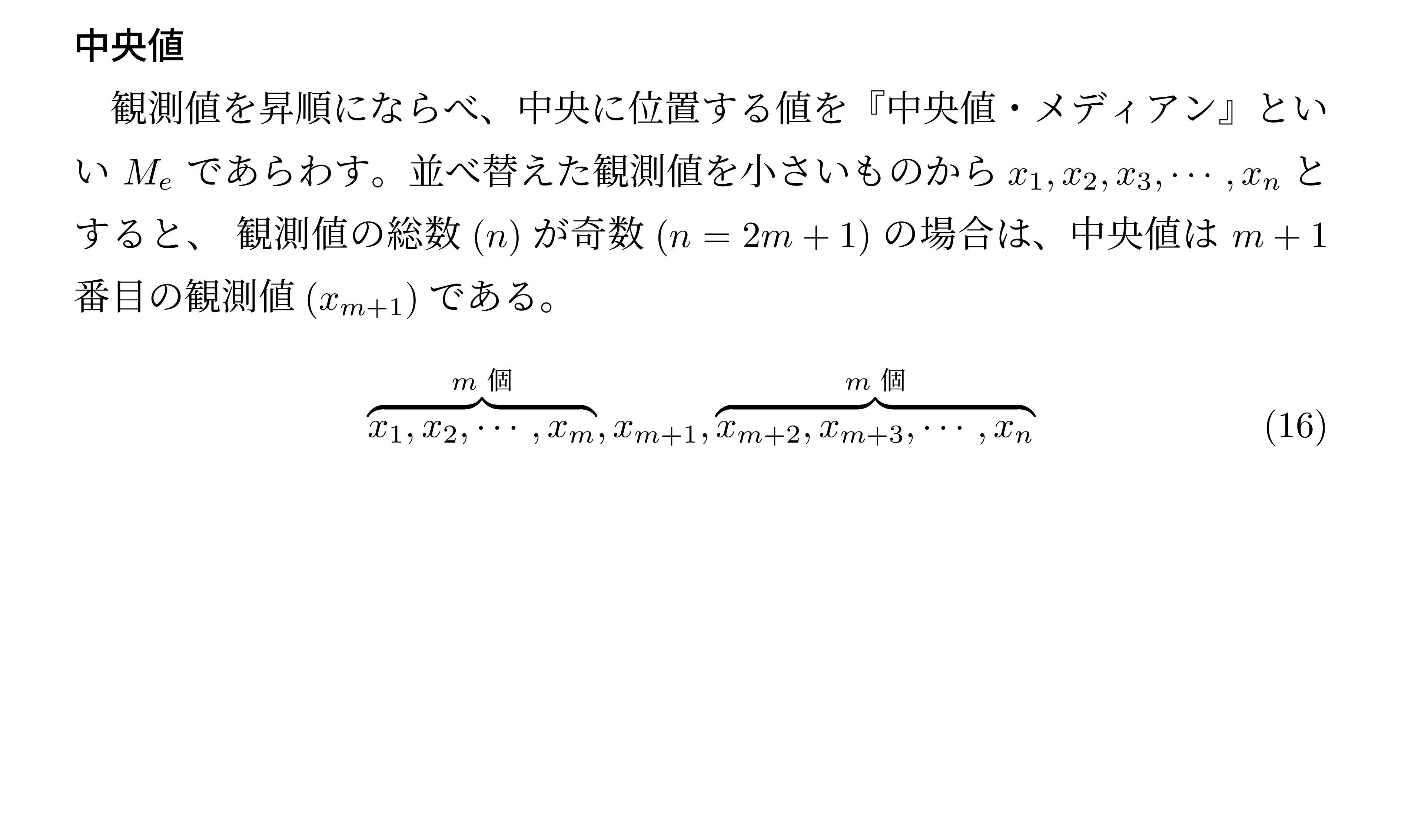 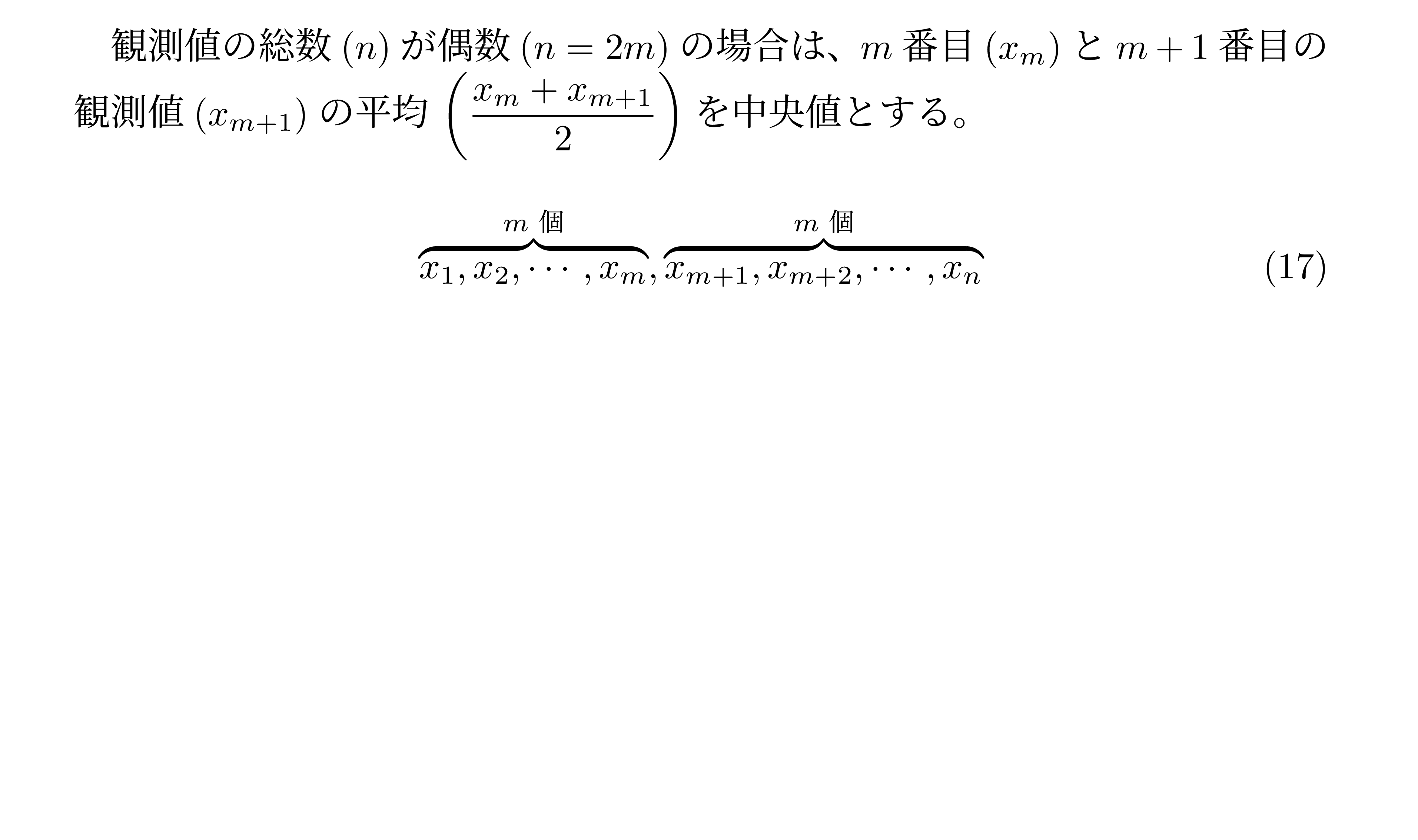 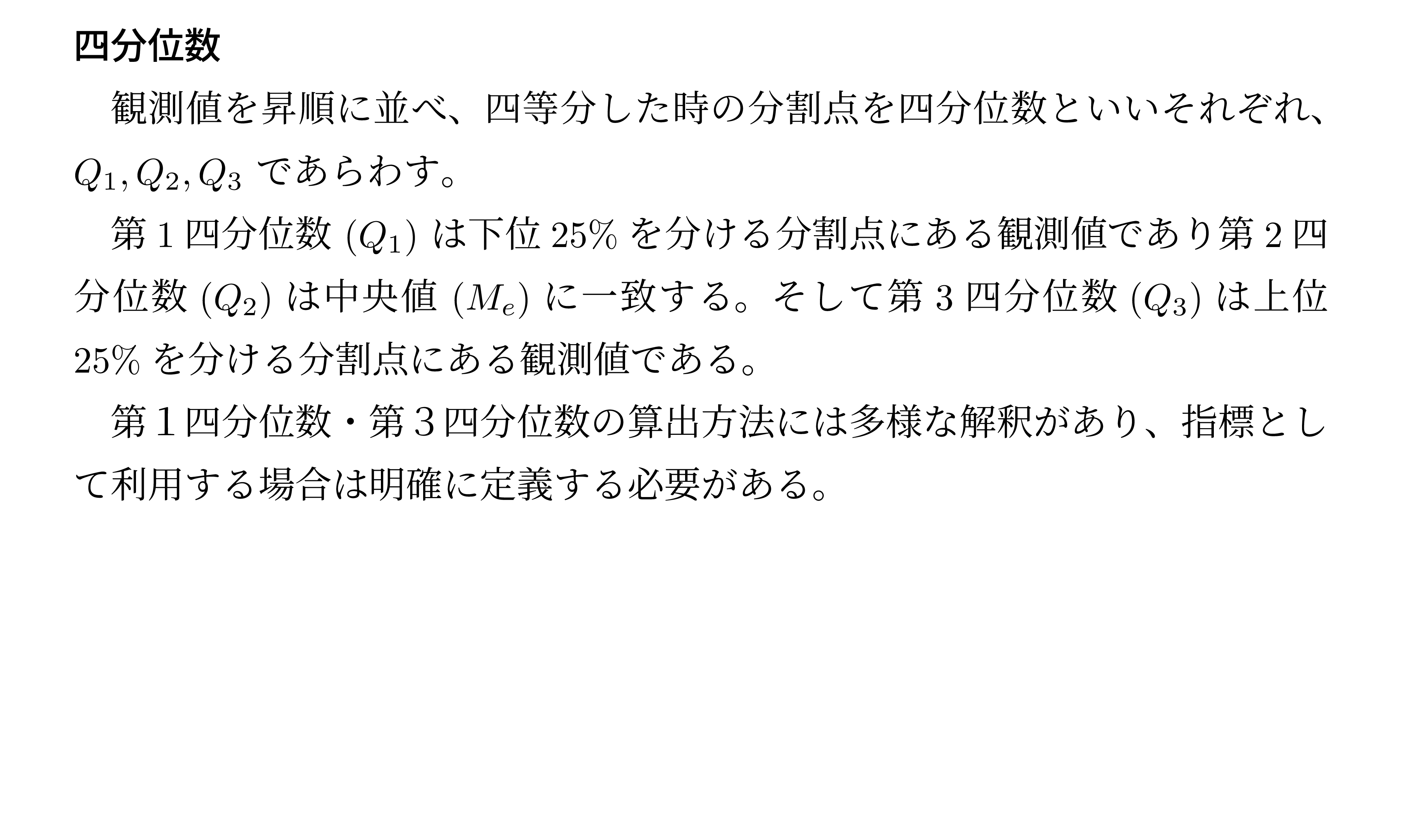 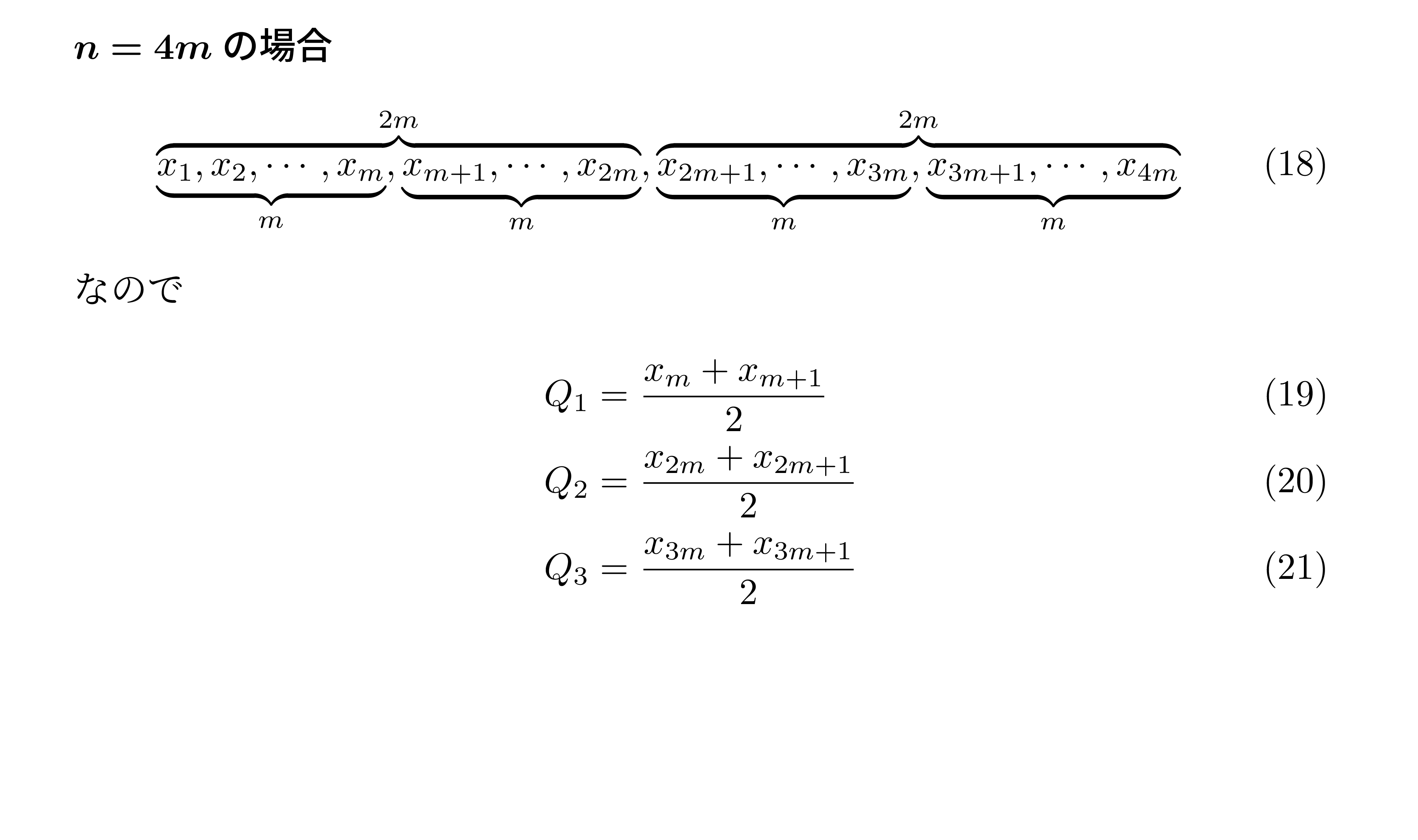 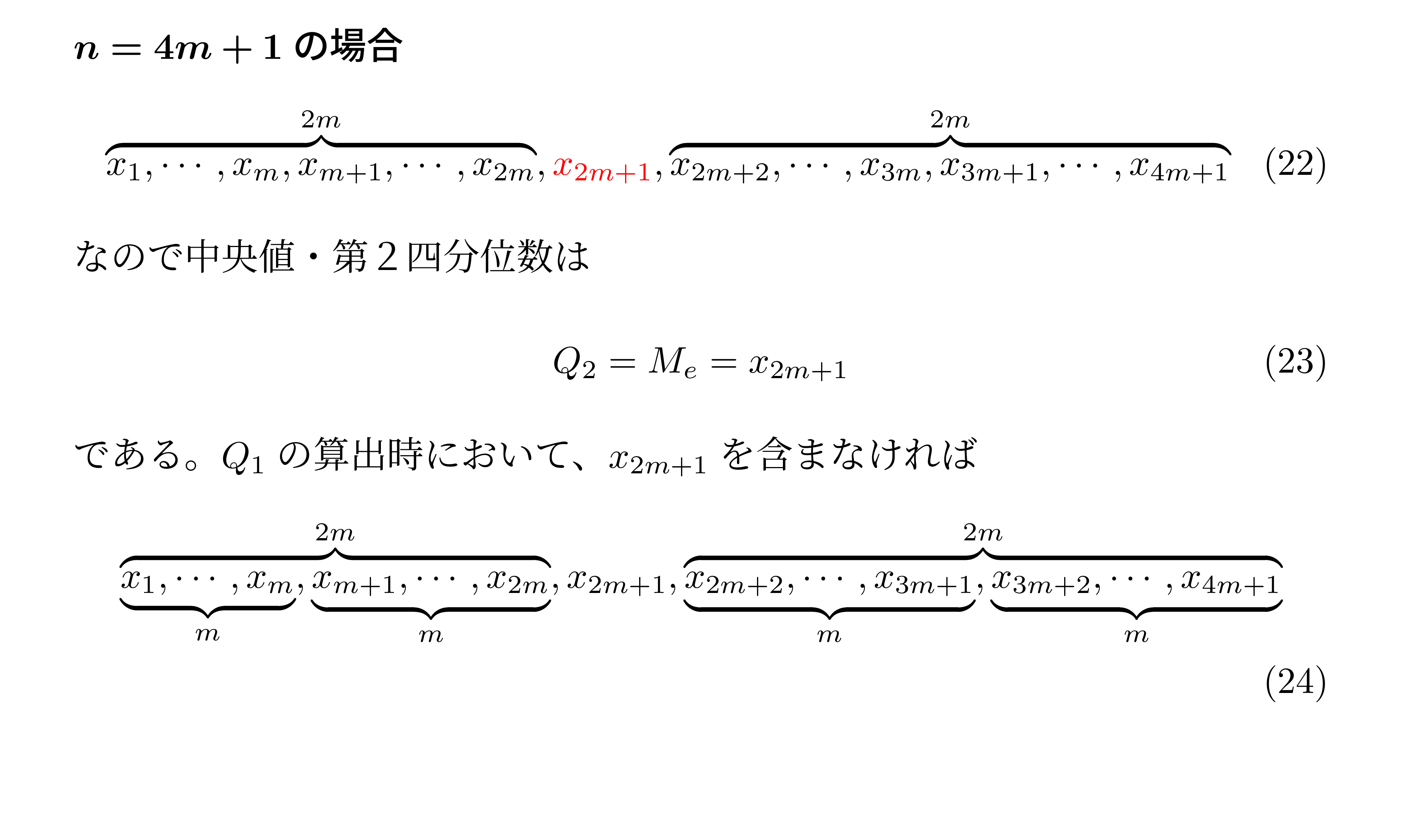 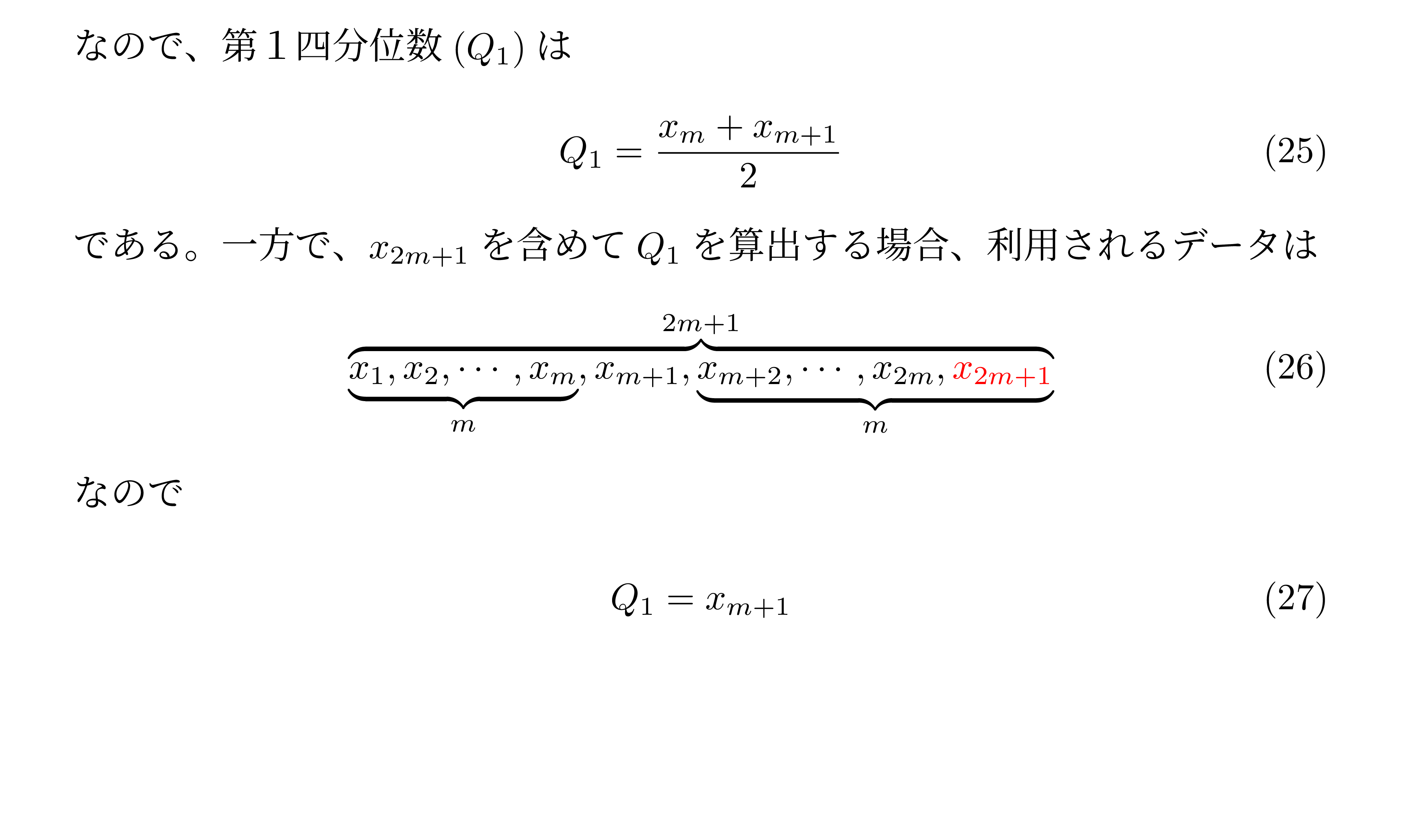 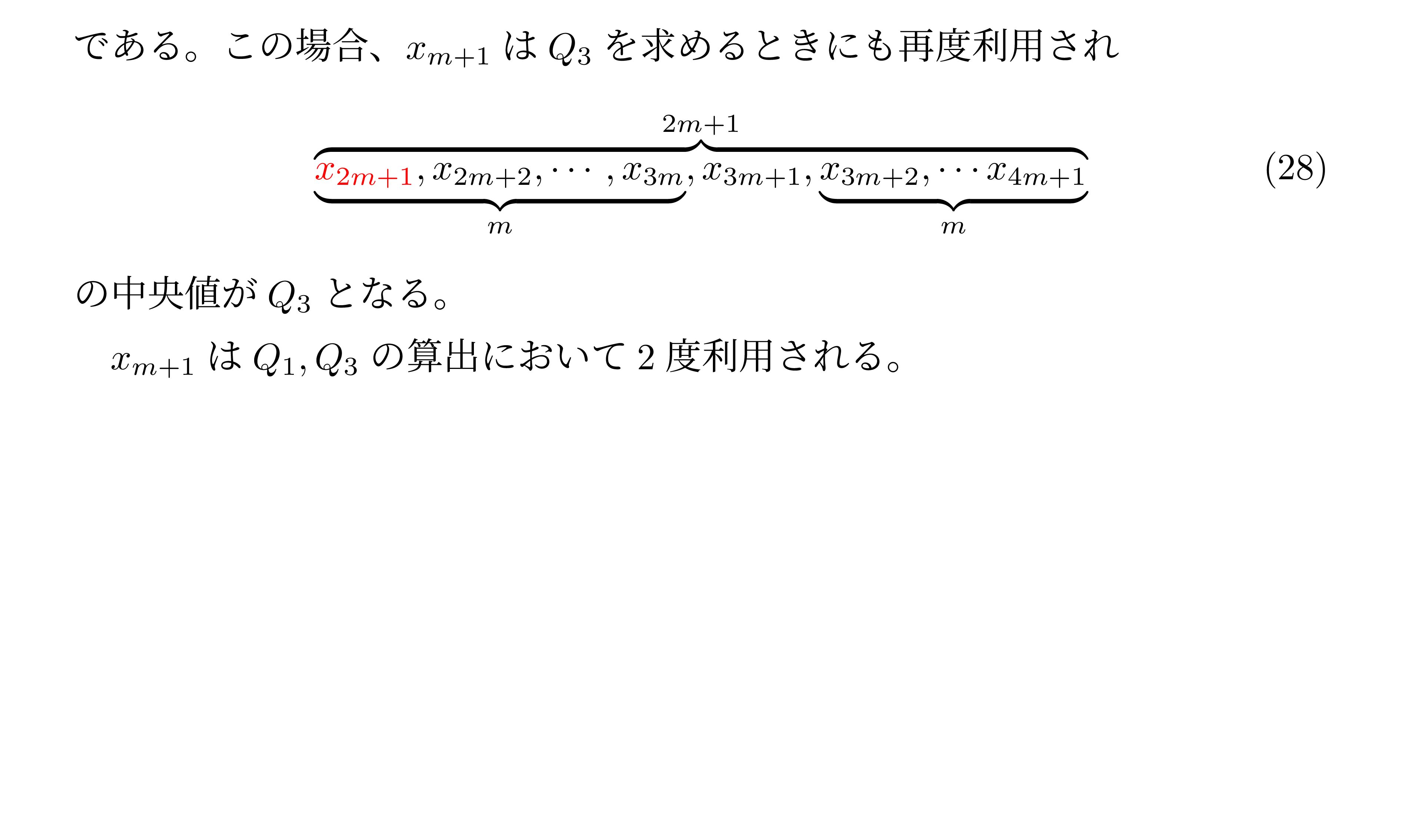 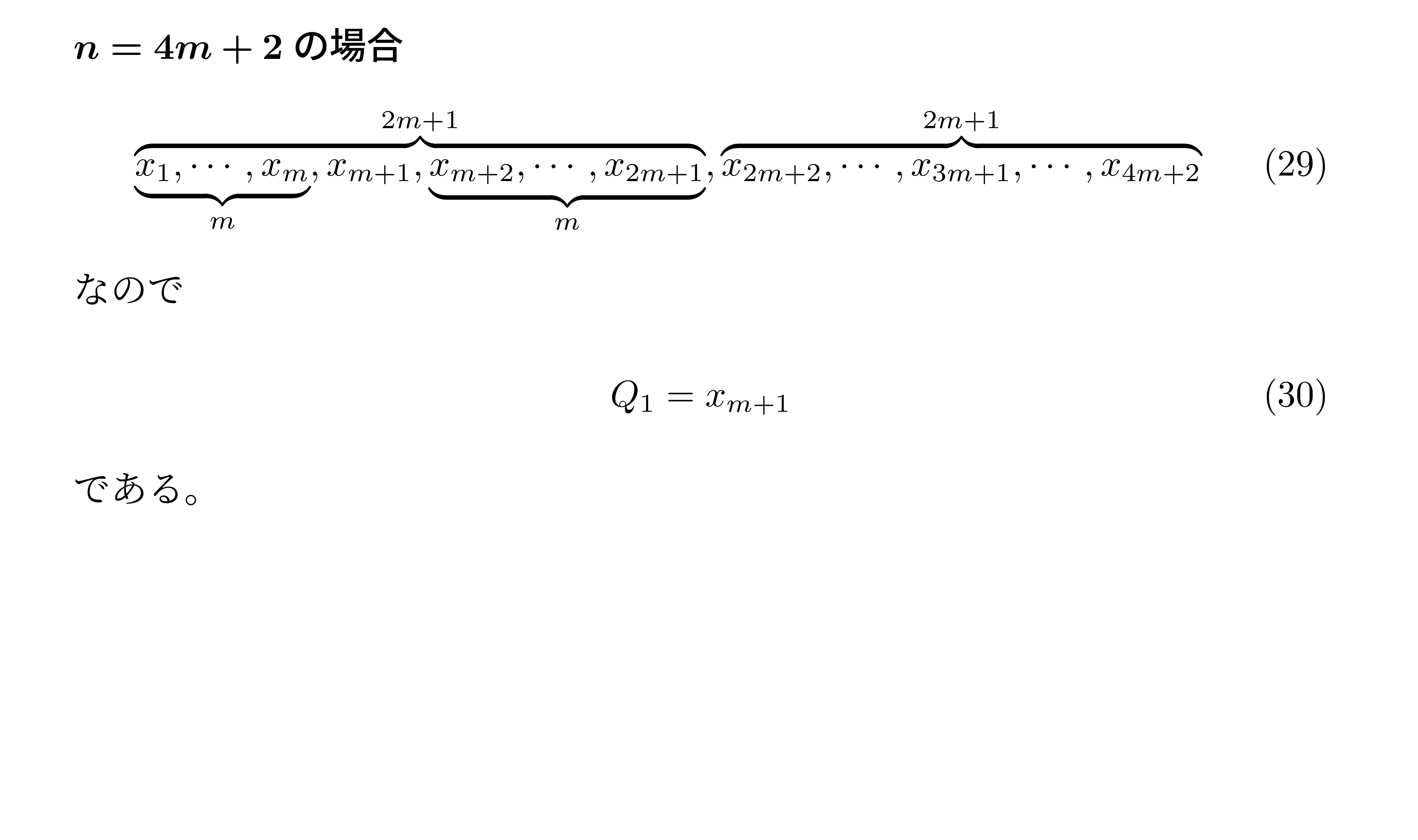 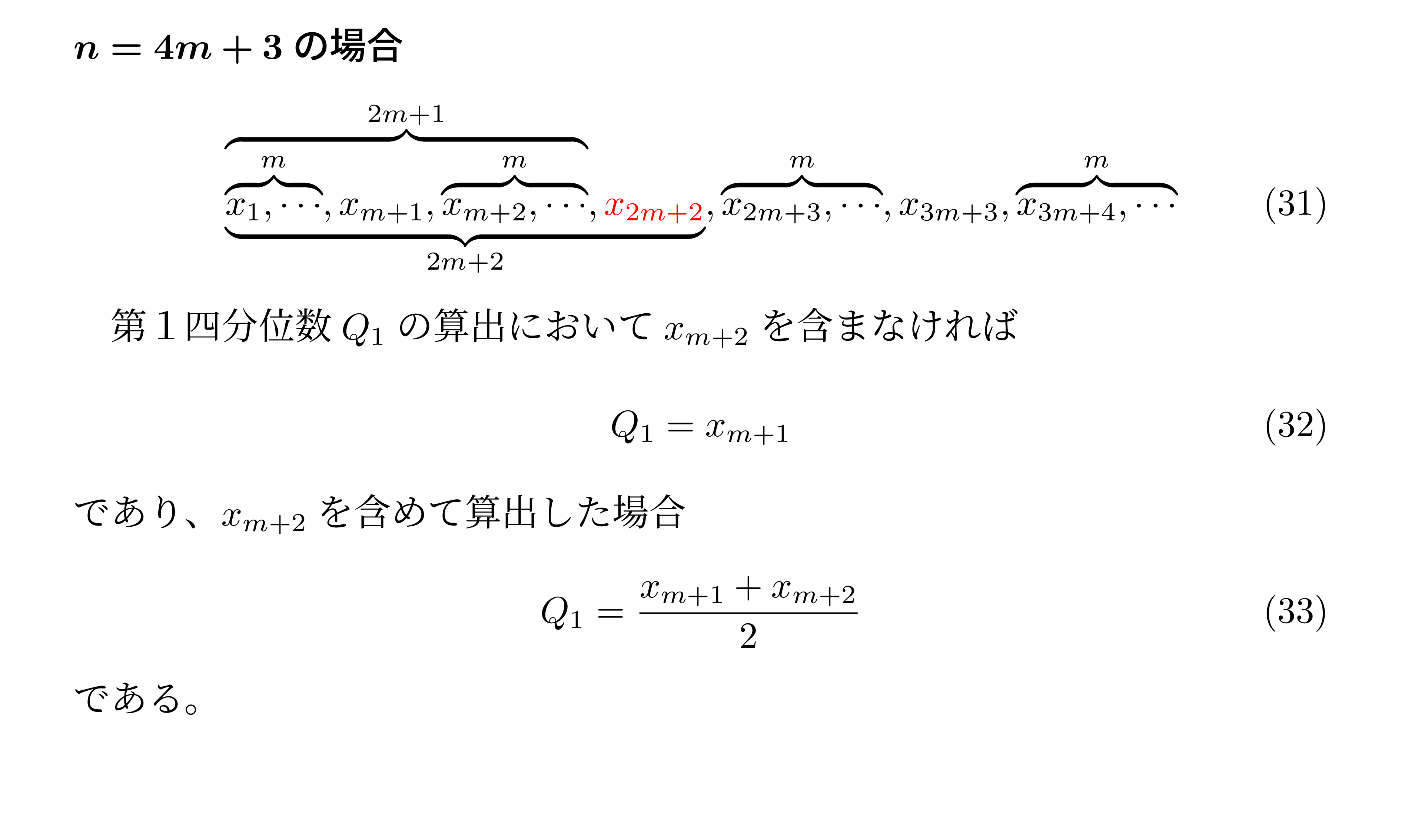 [Speaker Notes: 赤字の値は x_{2m+2}]
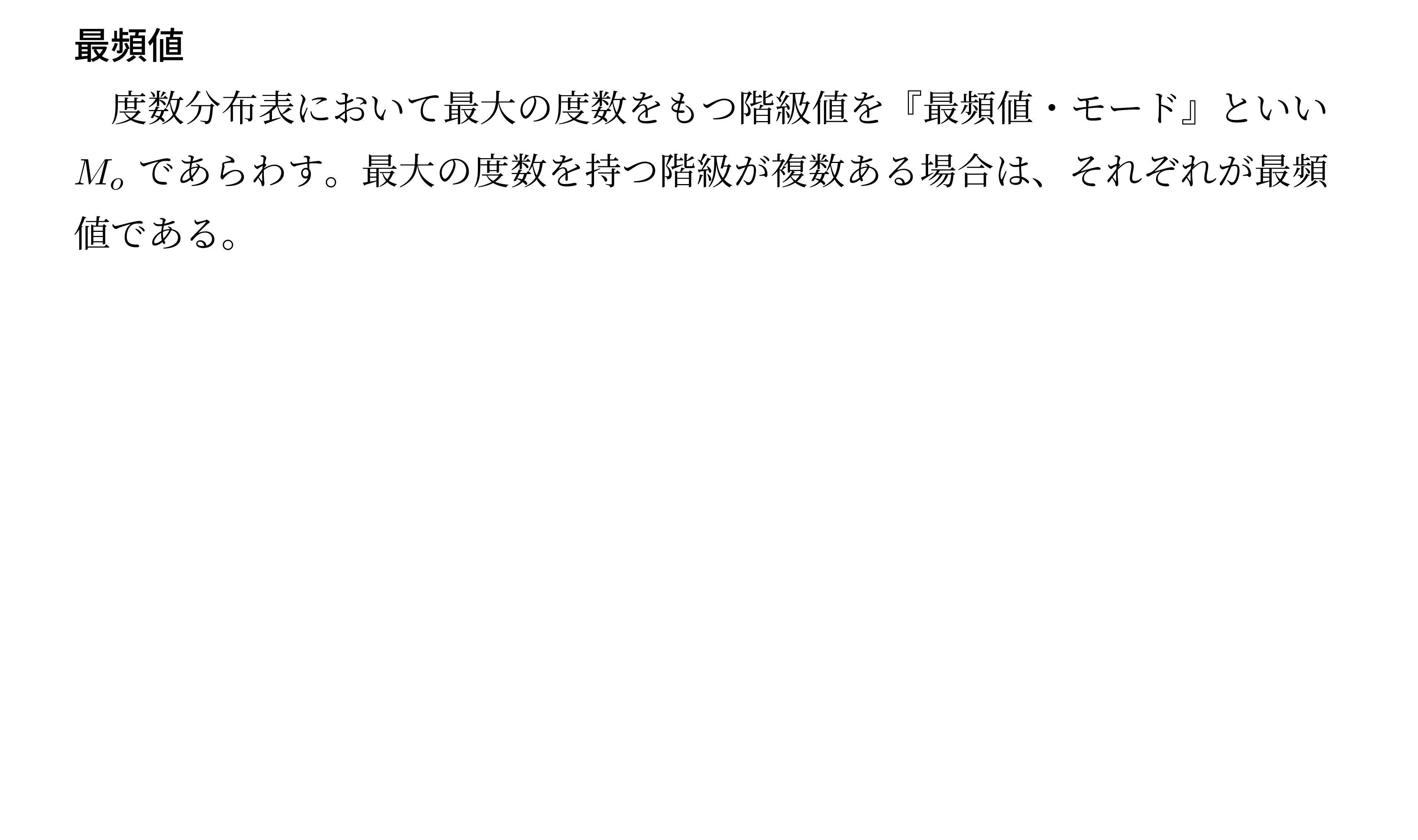 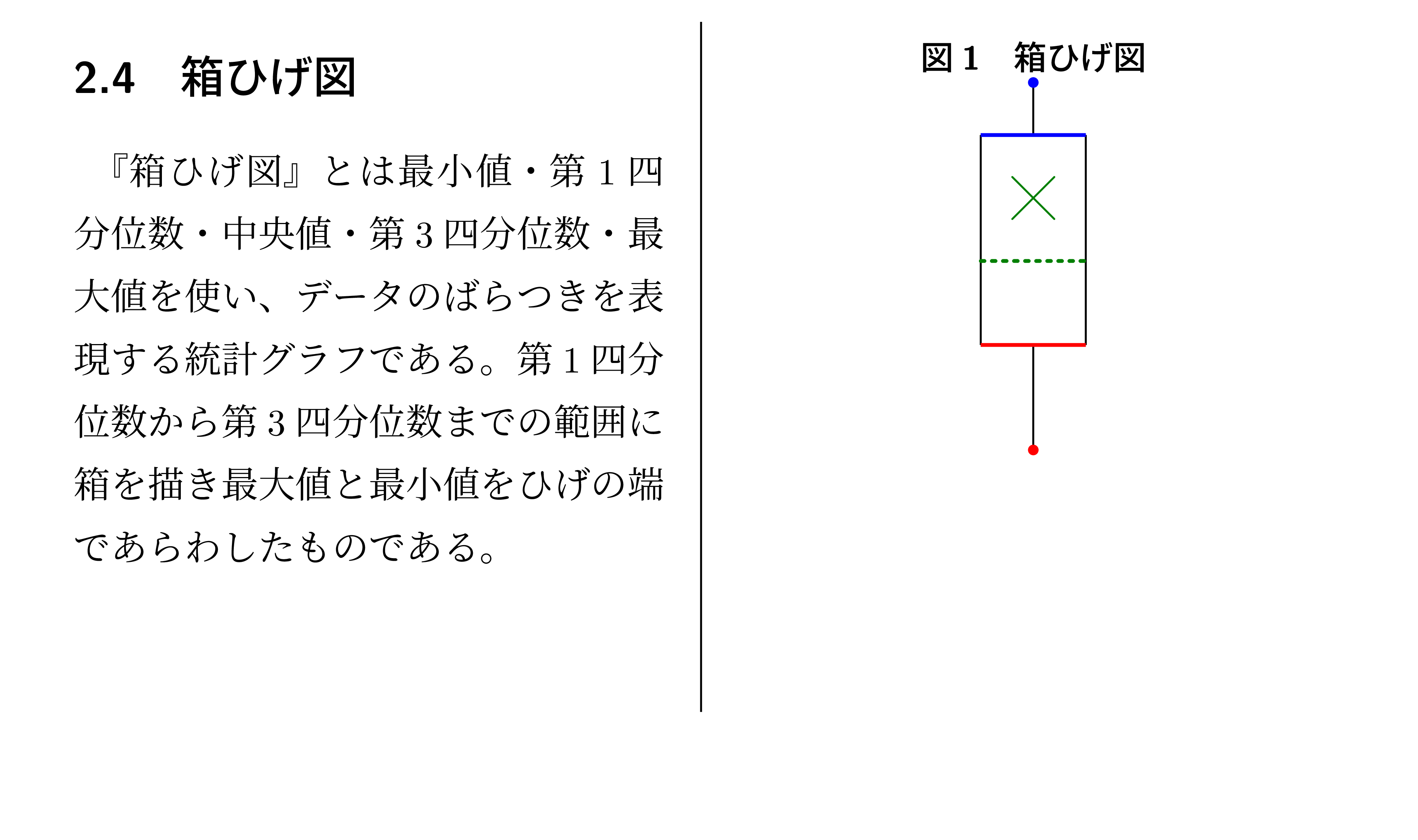 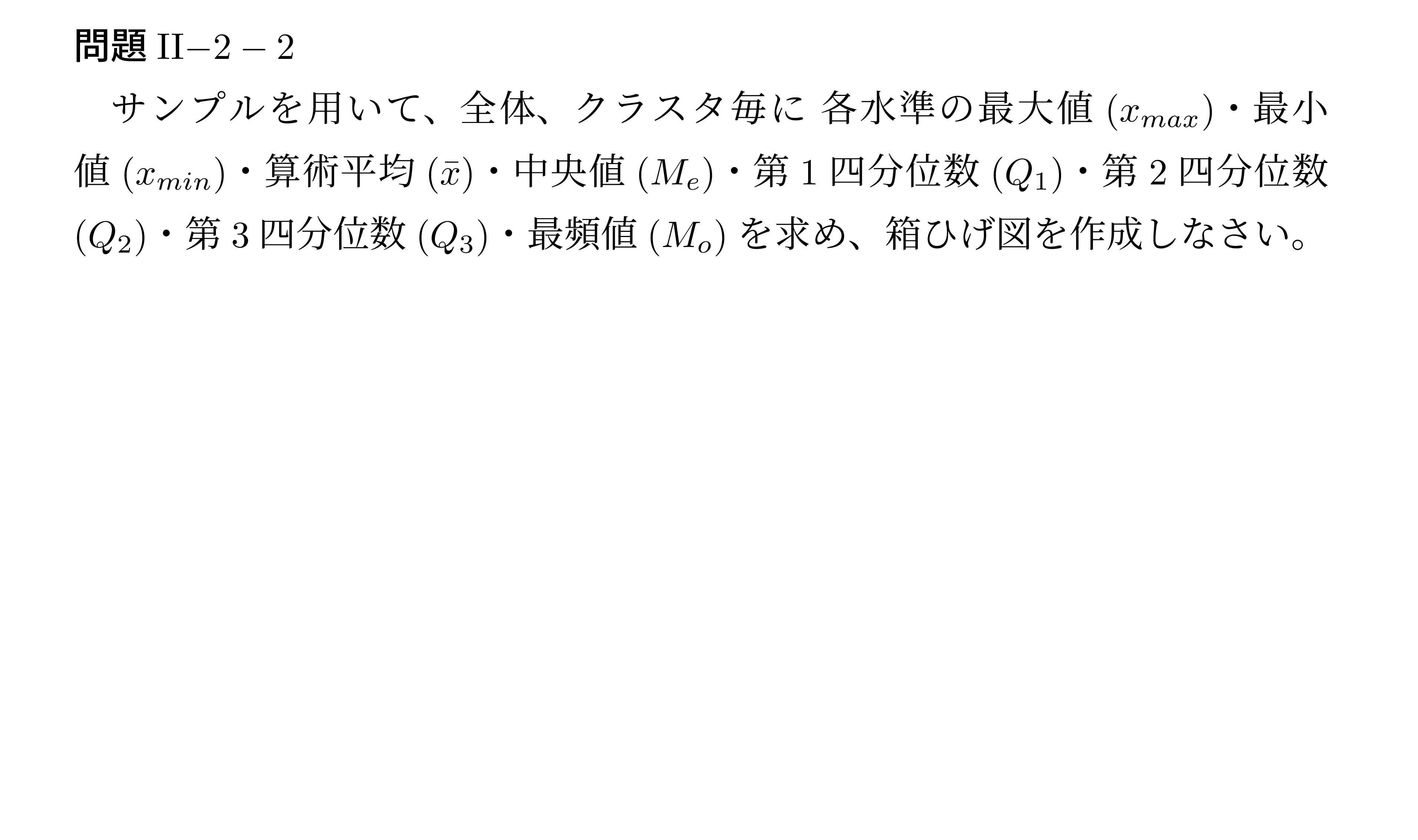 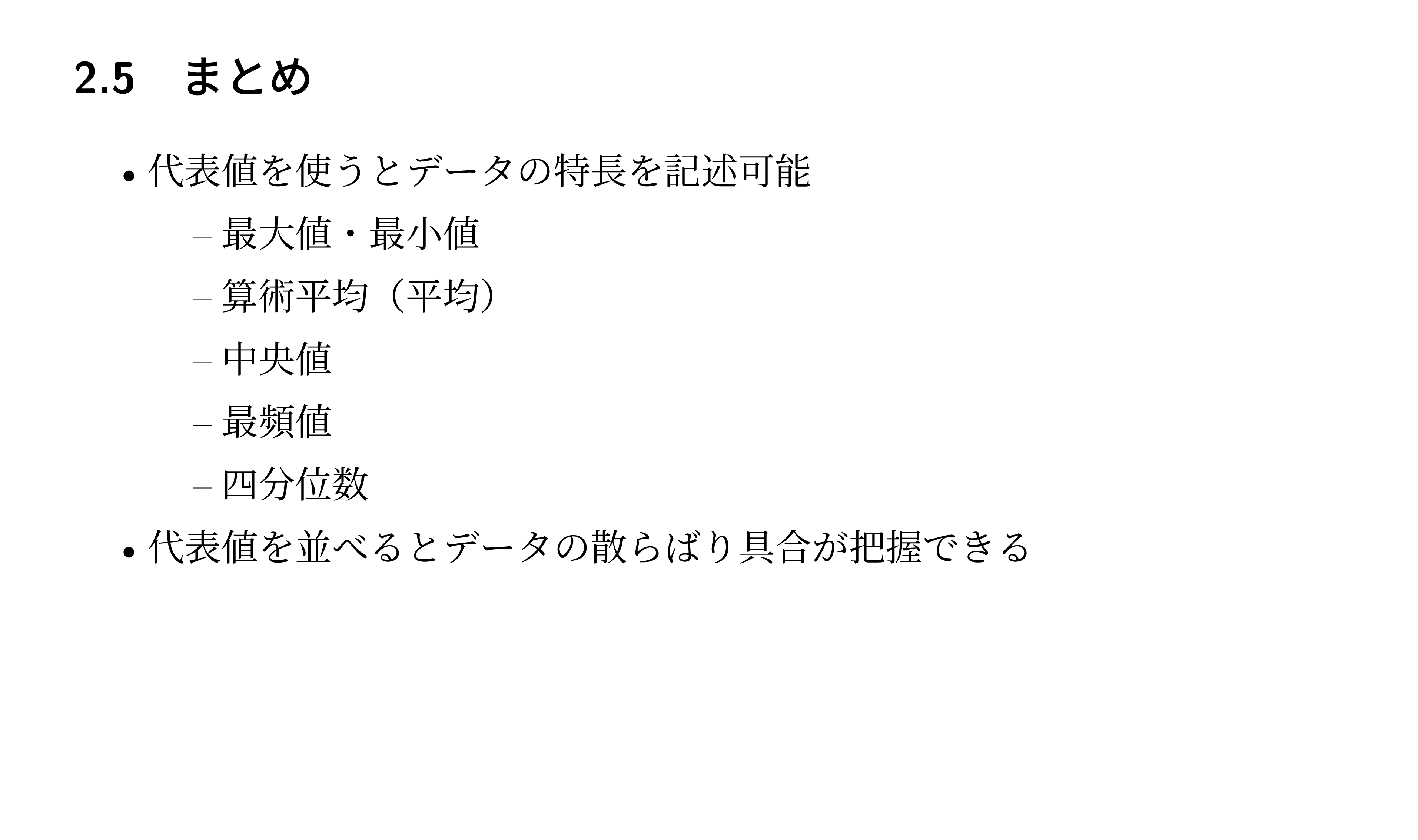